Unit 4 lesson 2
I have a face.
WWW.PPT818.COM
Let’s learn new words!
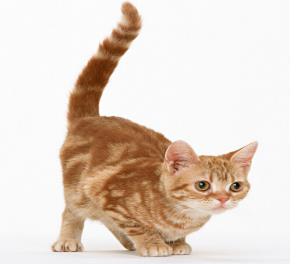 tail
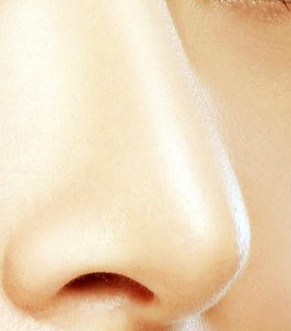 nose
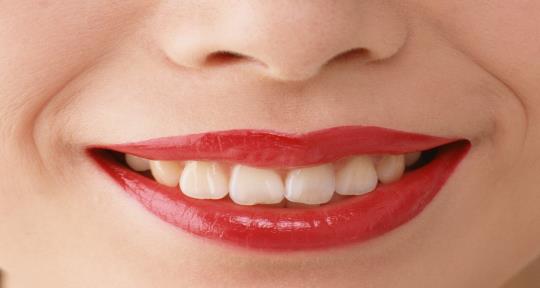 mouth
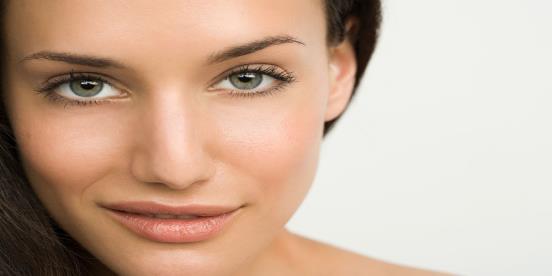 face
face
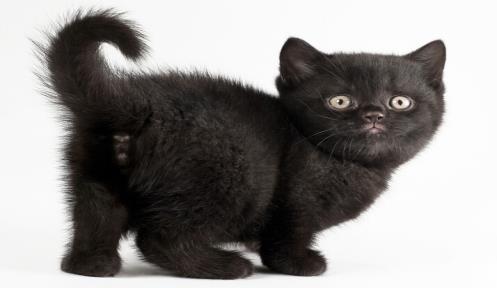 tail
nose
mouth
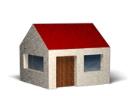 practice
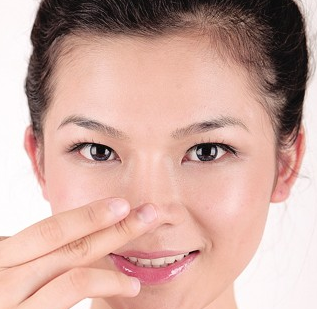 Touch your nose.
practice
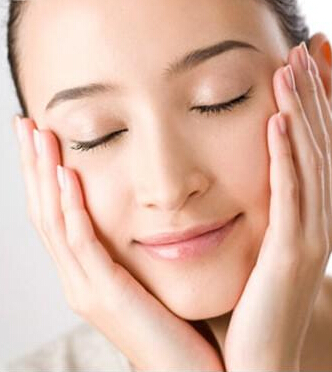 Touch your face.
practice
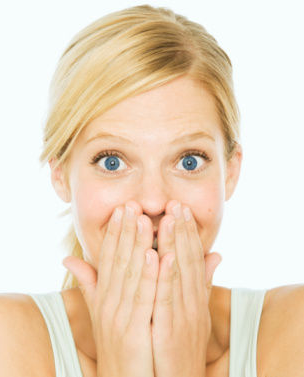 Touch
______ your mouth.
Touch your…
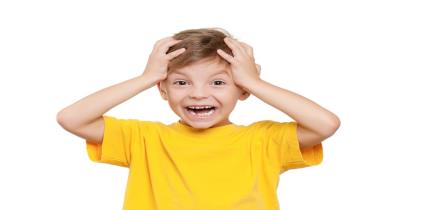 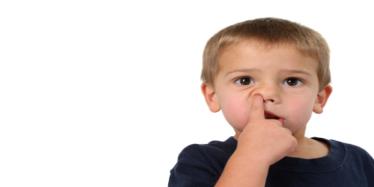 let’s do!
head
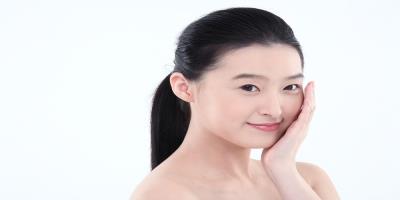 nose
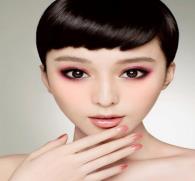 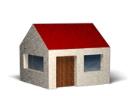 face
mouth
practice
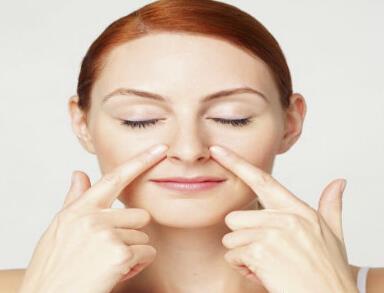 I have  a nose.
practice
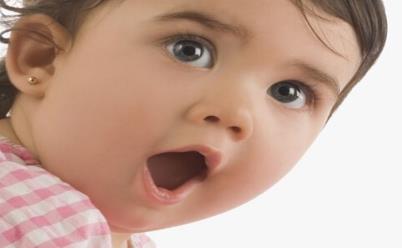 I have  a mouth.
practice
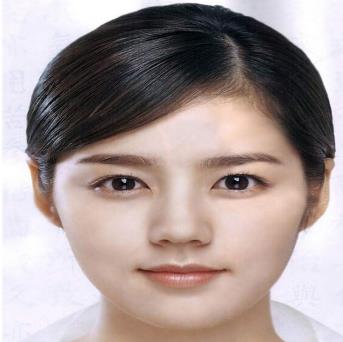 I have a face.
practice
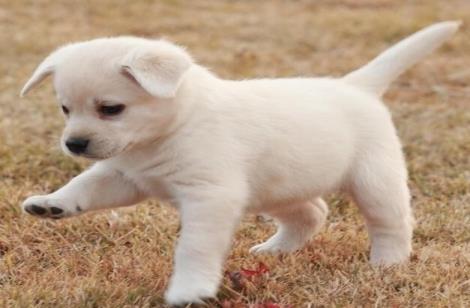 I have a tail.
Let’s check!
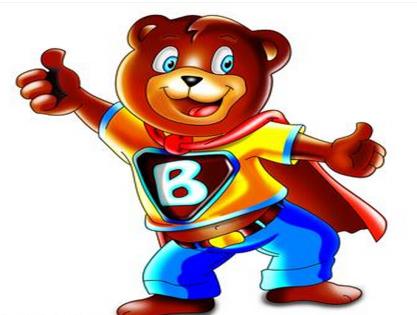 I have a…?
nose
face
mouth
?
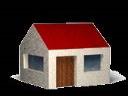 Thank you!